Beleggersadvies
Uw docent
B.BUSSCHAERT bestuurder Mexem be
Onze adviezen zijn geen aan/verkoop opdrachten voor persoonlijke vermogensbeheer
Maar louter informatie  berichten
Fondsen overzicht
Obligaties overzicht
Aandelen overzicht
Met de hulp van VECTOR VEST UNIVERSITY TRAINING
UITGEVER  MANON BUSSCHAERT PIERSLN 113 KNOKKE-HEIST
10/2/2024
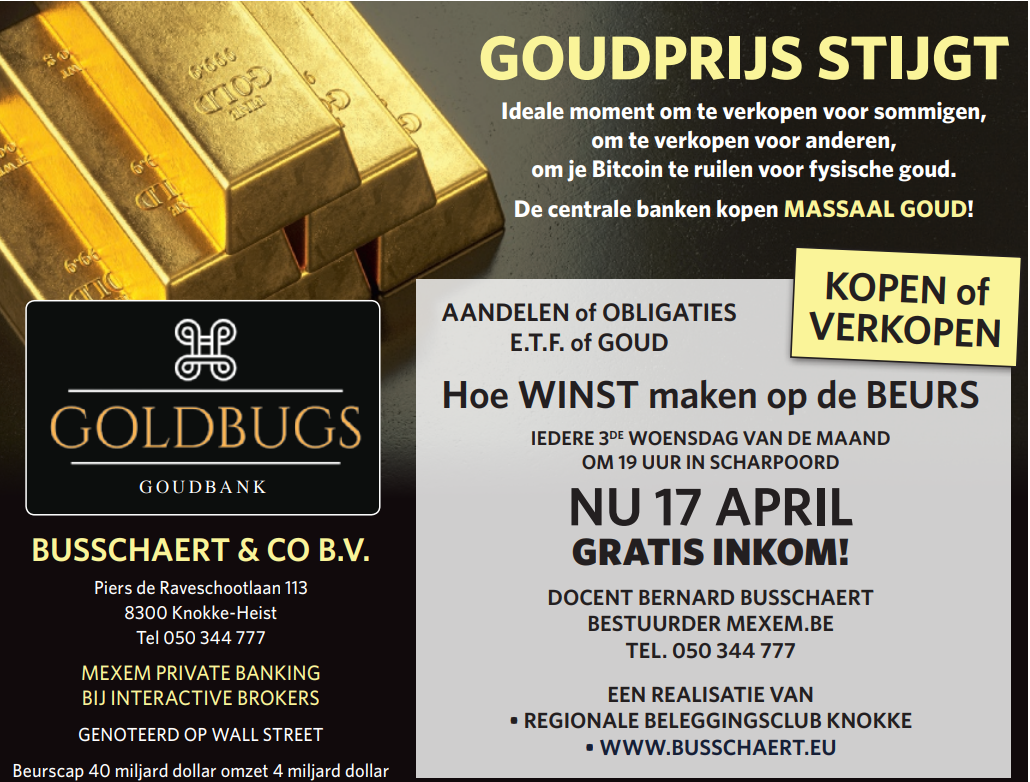 Chinese beurzen  stijgen terug na interventies centrale bank en hulp programma’s
Wat met de amerikaanse verkiezingen!!!!
Hoe je kosten beperken op de beurzen!!
woensdagen+ 09/10 +20/11+18 december 2024 OPGELET NU 9 OKTOBER OM 19,30 UUR
10/2/2024
2
27% dit is wat de gemiddelde 
Portefeuille is gestegen bij ons 
Sinds 1 januari 2024
Voor meer inlichtingen
Bel ons of komt langs 
zonder afspraak (mag)
10/2/2024
3
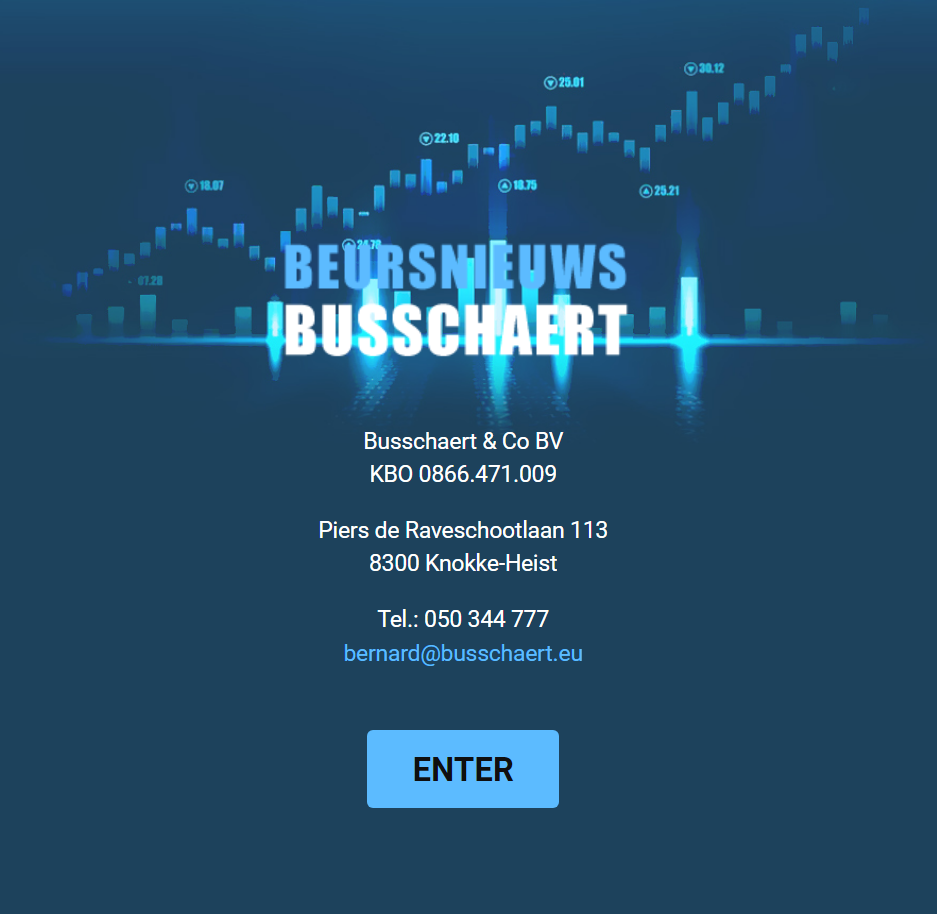 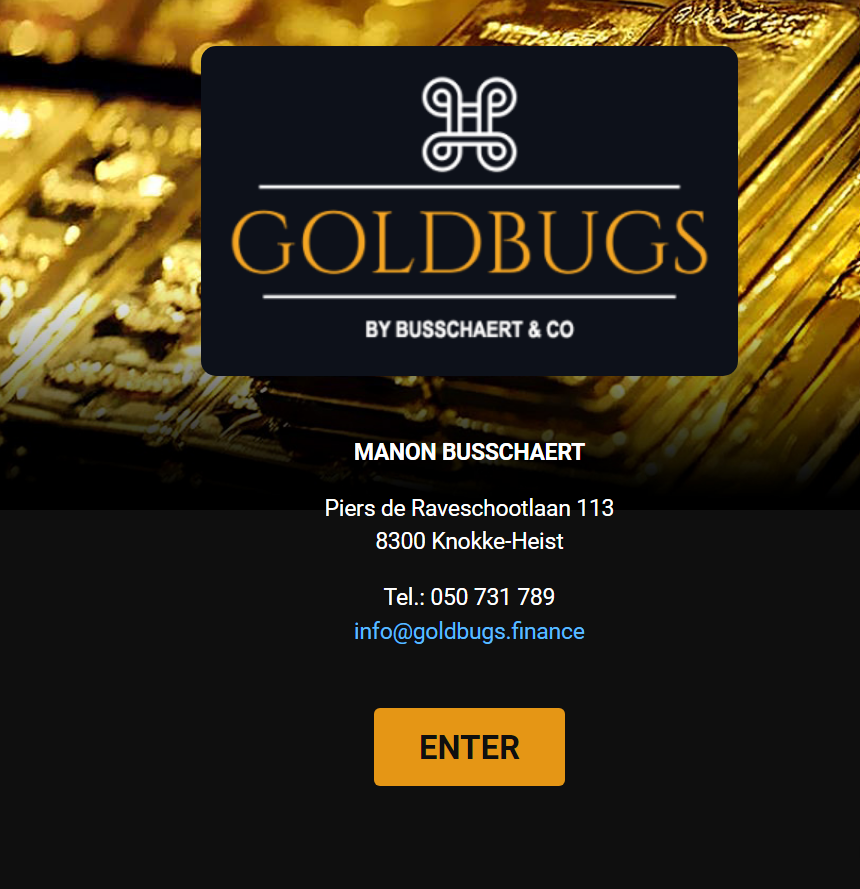 PRIVATE PORTFOLIO MASTERS
UW GOUDBANK
10/2/2024
4
Mexem be introduceert Beursplatform Interactive broker
Breng nu je hele effectenrekening
over na ons
De kosten die je bank je aanrekent
Heb je op één  deal herverdiend
Wij zijn de goedkoopste en toch één
Der aller veiligste op de wereld
10/2/2024
5
op kantoor,,,,most easy iedere week openen nieuwe klanten rekeningen!!
10/2/2024
6
Technische en fundamentele analyse van onze economie ;financiële wereld en
aandelen beurzen
10/2/2024
7
5
20/02/16
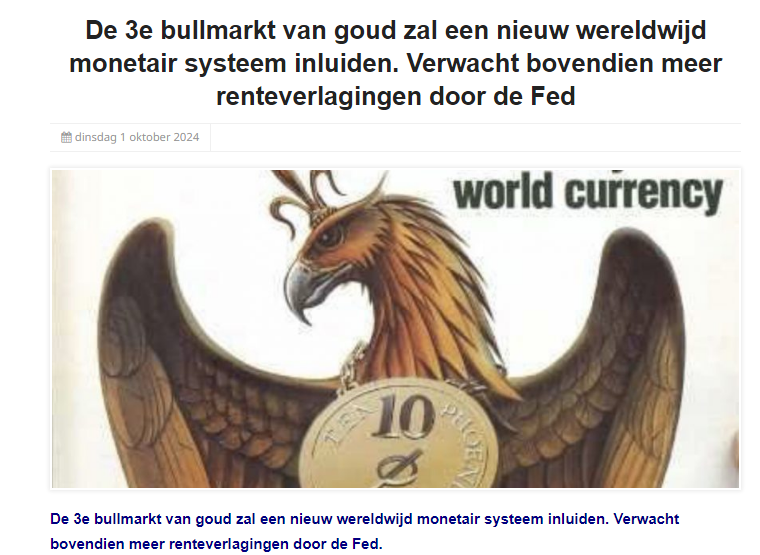 10/2/2024
8
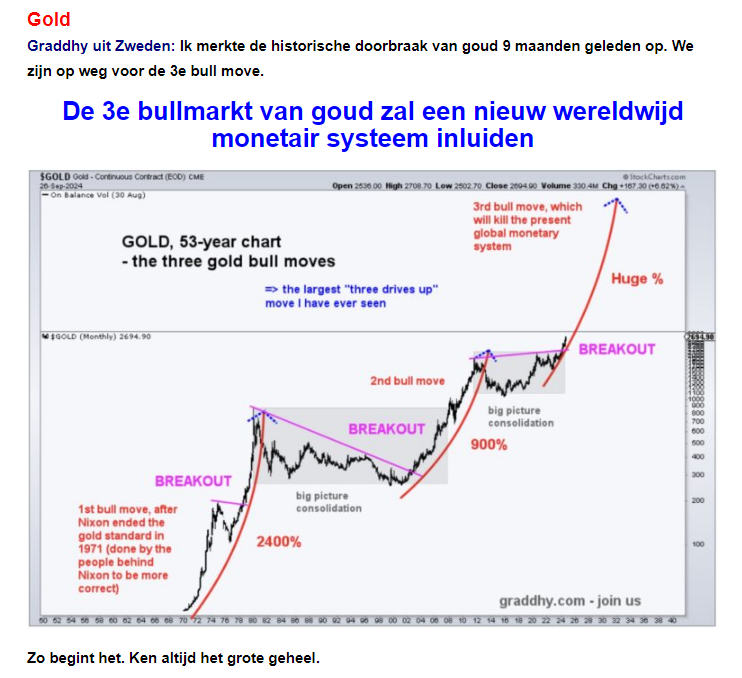 10/2/2024
9
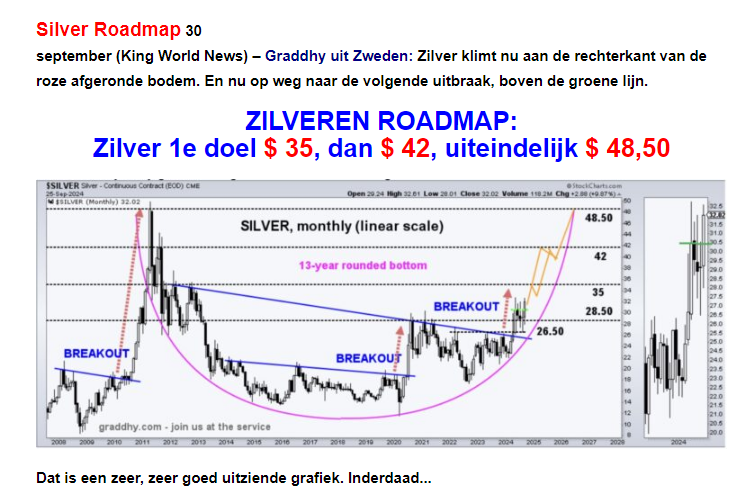 10
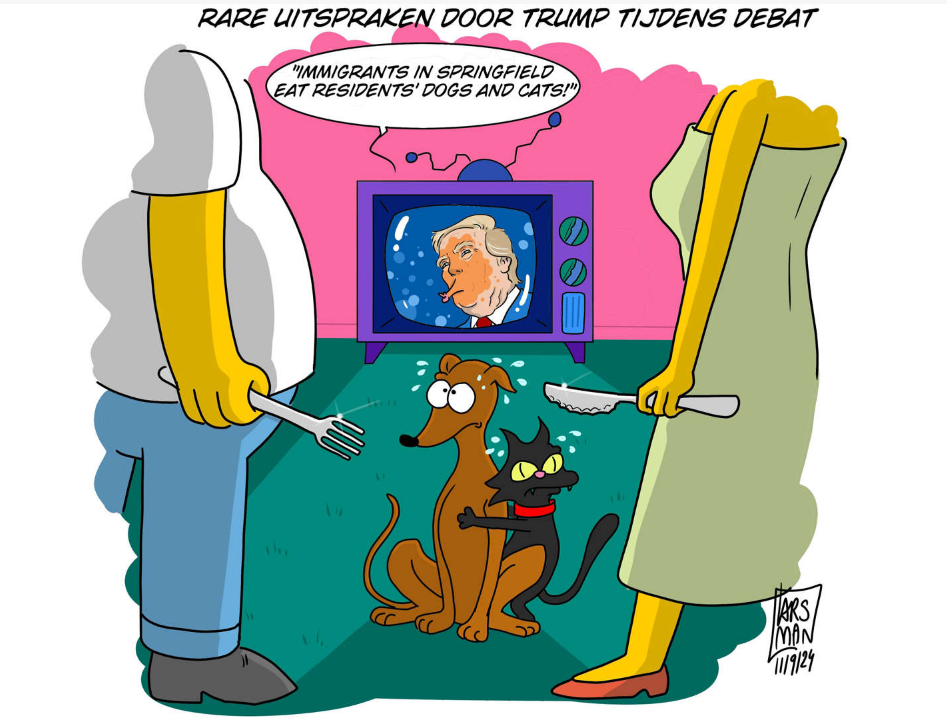 10/2/2024
11
10/2/2024
12
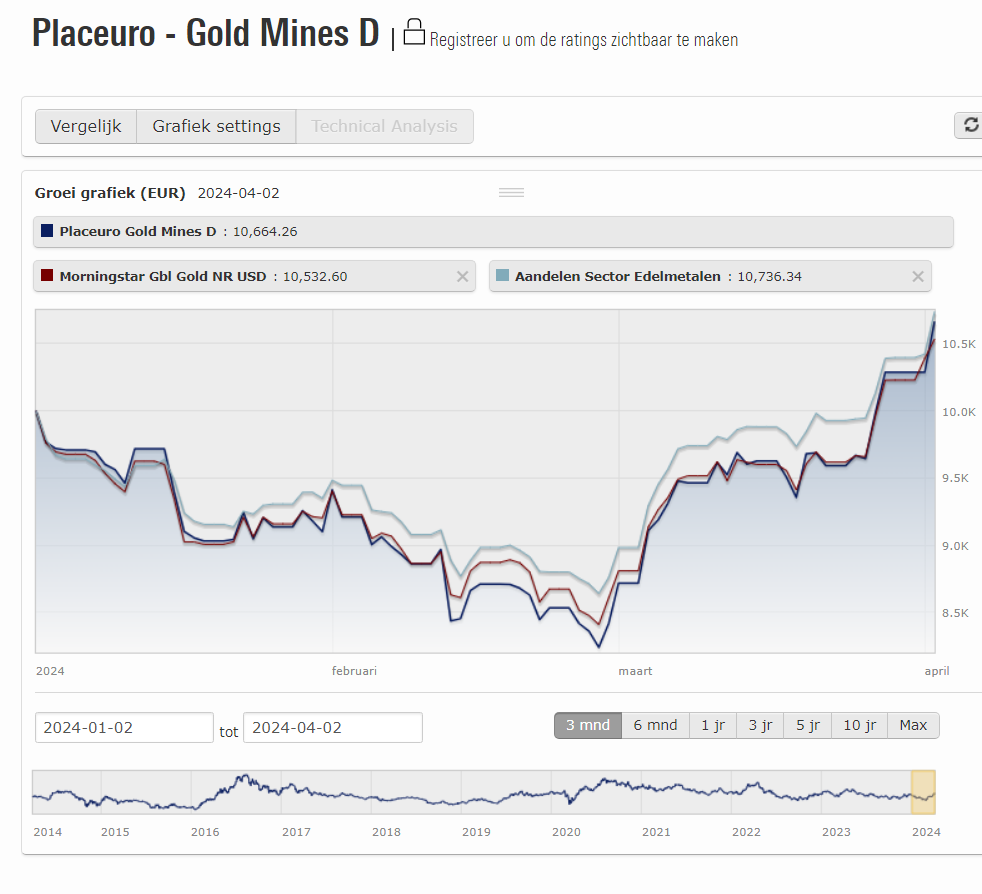 Mooi koopsignaal
10/2/2024
13
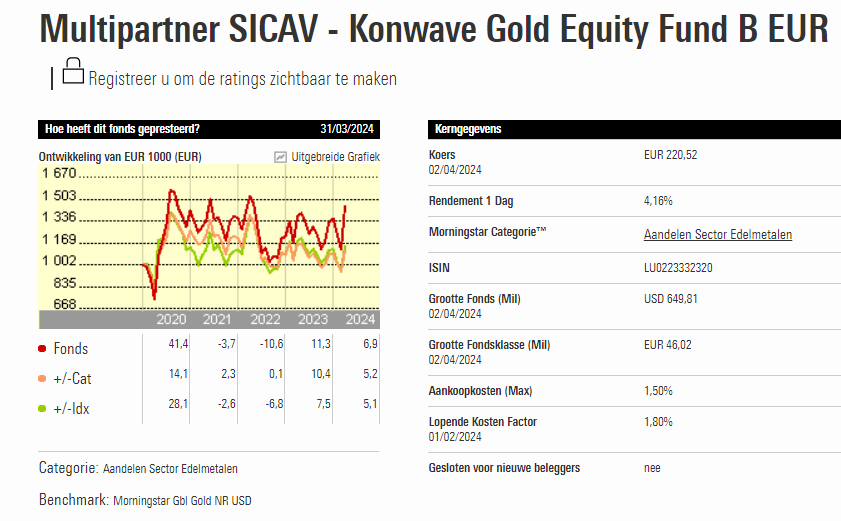 10/2/2024
14
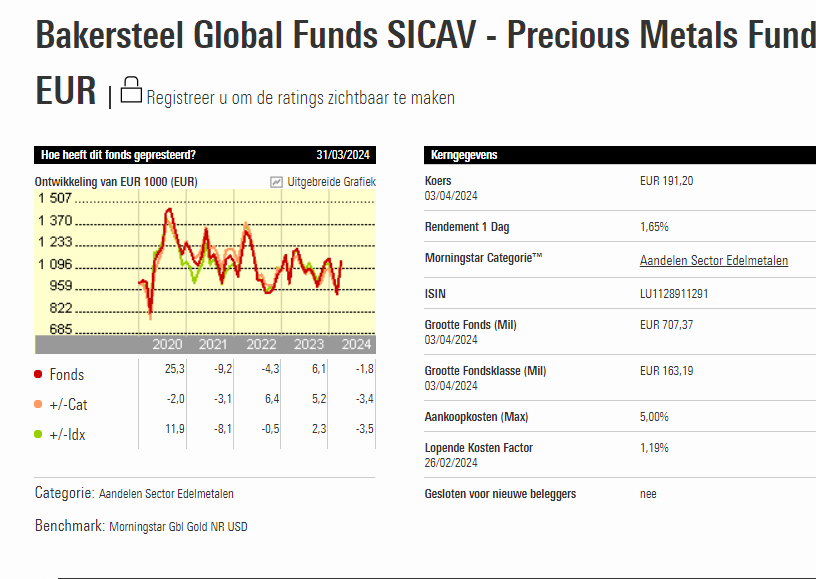 10/2/2024
15
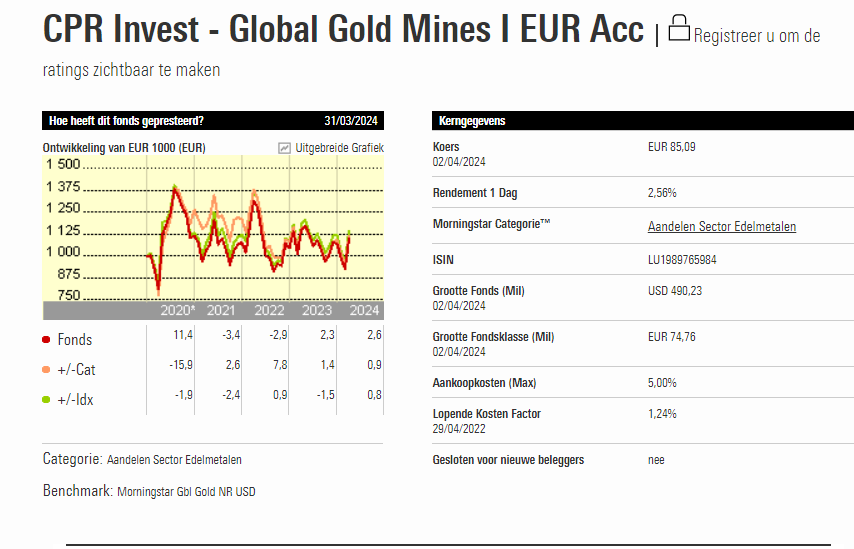 10/2/2024
16
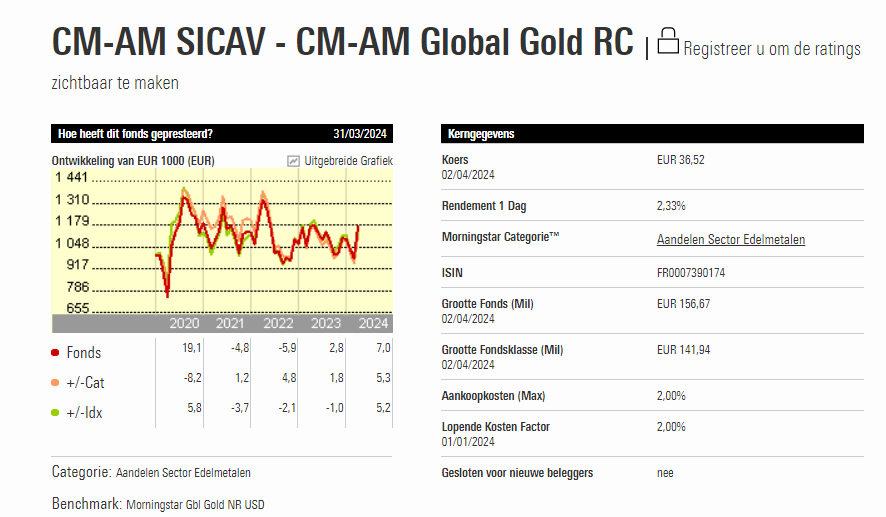 10/2/2024
17
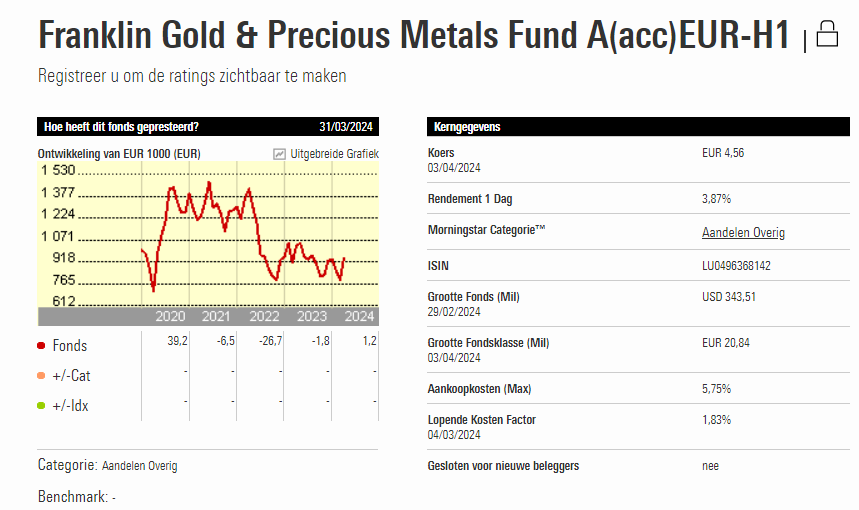 10/2/2024
18
Bedrijfsobligaties in €.
Selectie van emissie van euro-obligaties in verschillende munten
Courtasy by Goldwasser exchange ;luxembourg stock exchange
10/2/2024
19
18
20/02/16
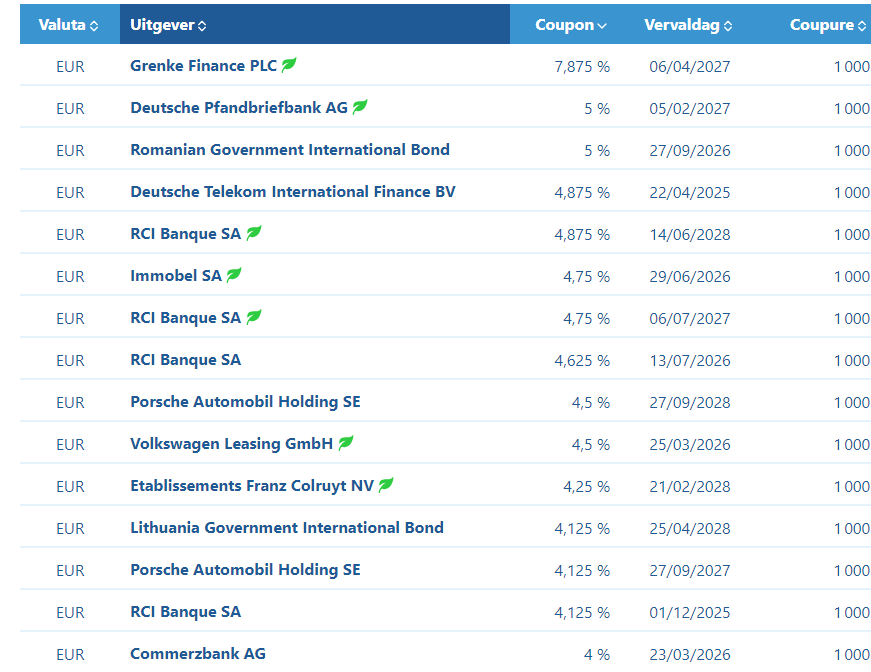 Alle informatie op kantoor
20
10/2/2024
Opgelet een koersdoel is een hypothetische cijfer dat wij naar voor
schuiven als streefdoel maar daarom niet altijd bereikt zal worden!!
Let op al uw aankopen en verkopen steeds te bespreken met je adviseur
10/2/2024
21
23
Onze chinese aankoop adviezen
Vorige week +25%	
Deze week nasdaq tips kopen via T.A
DYNAMISCH BELEGGERS
Onze koop-verkoop
signalen
22
10/2/2024
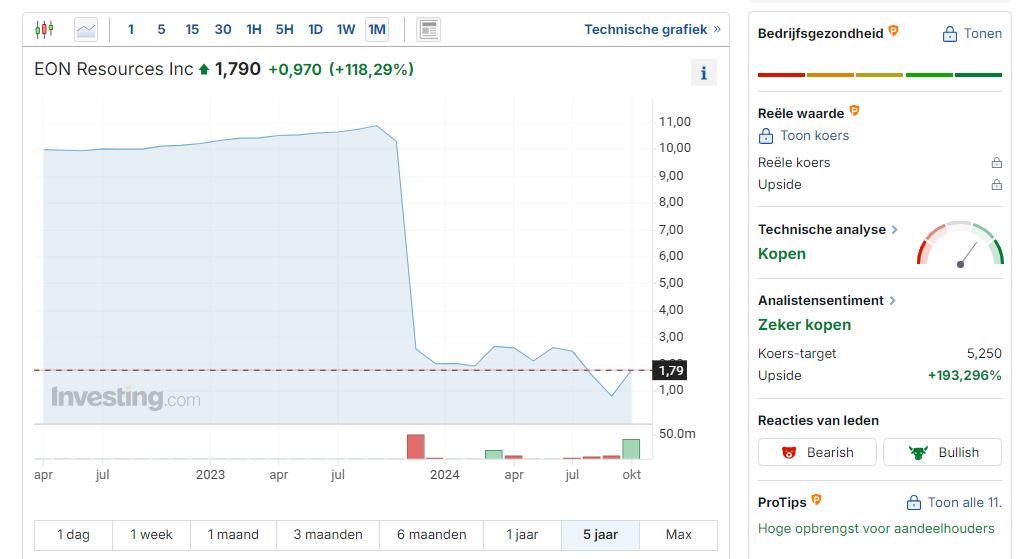 10/2/2024
23
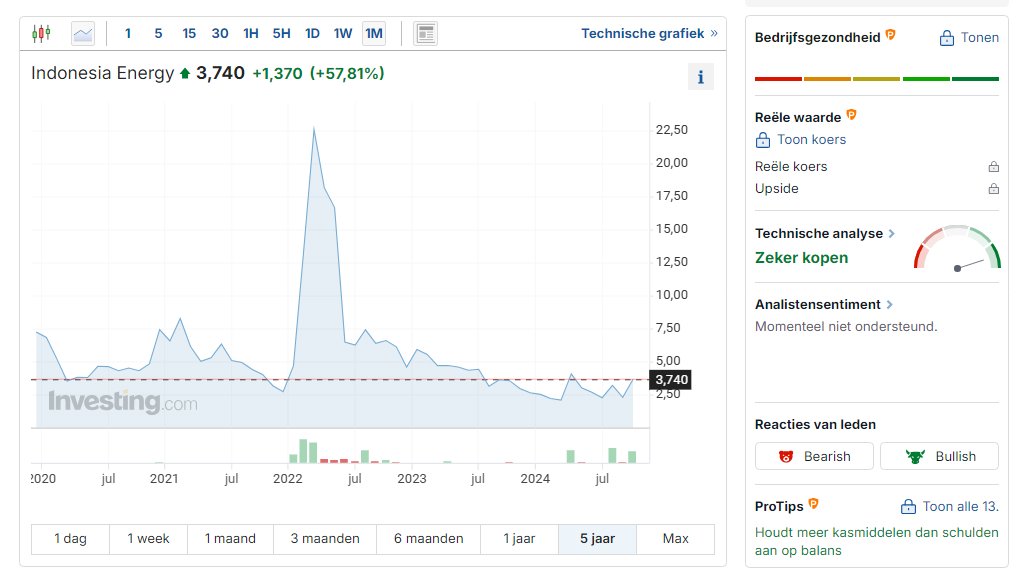 10/2/2024
24
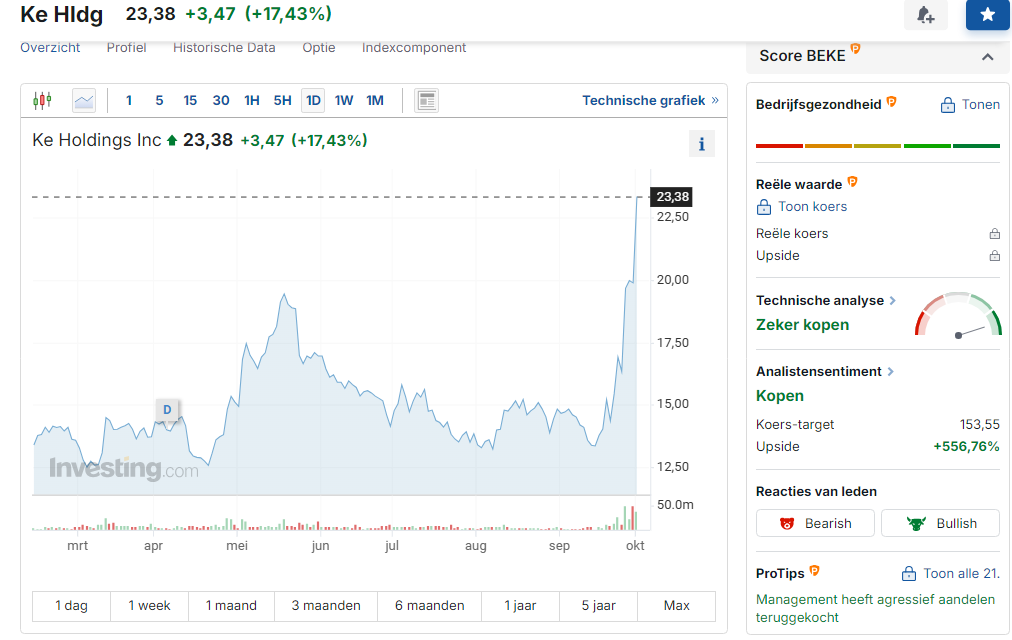 10/2/2024
25
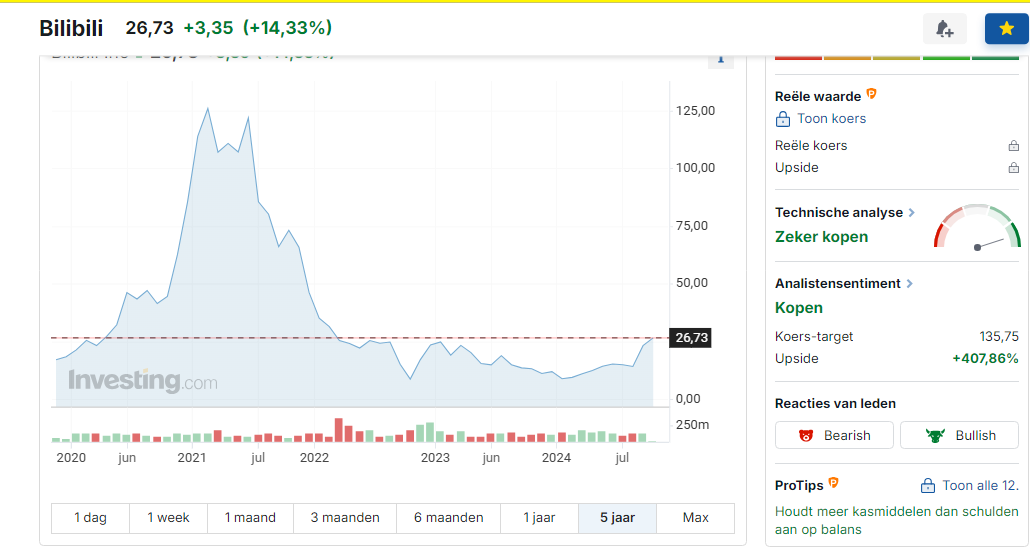 10/2/2024
26
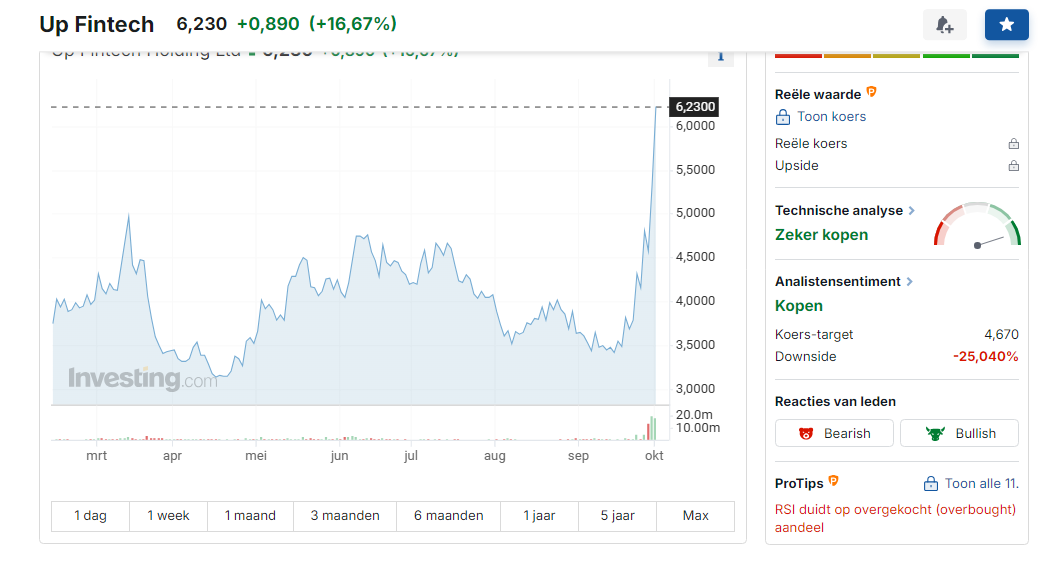 10/2/2024
27
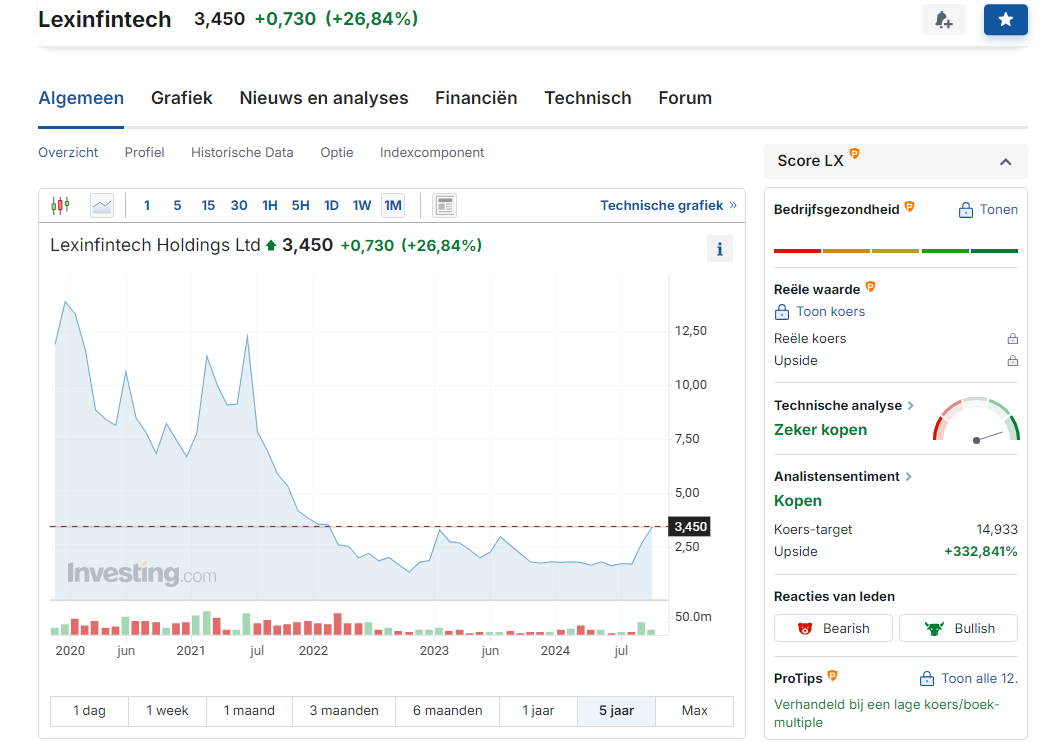 10/2/2024
28
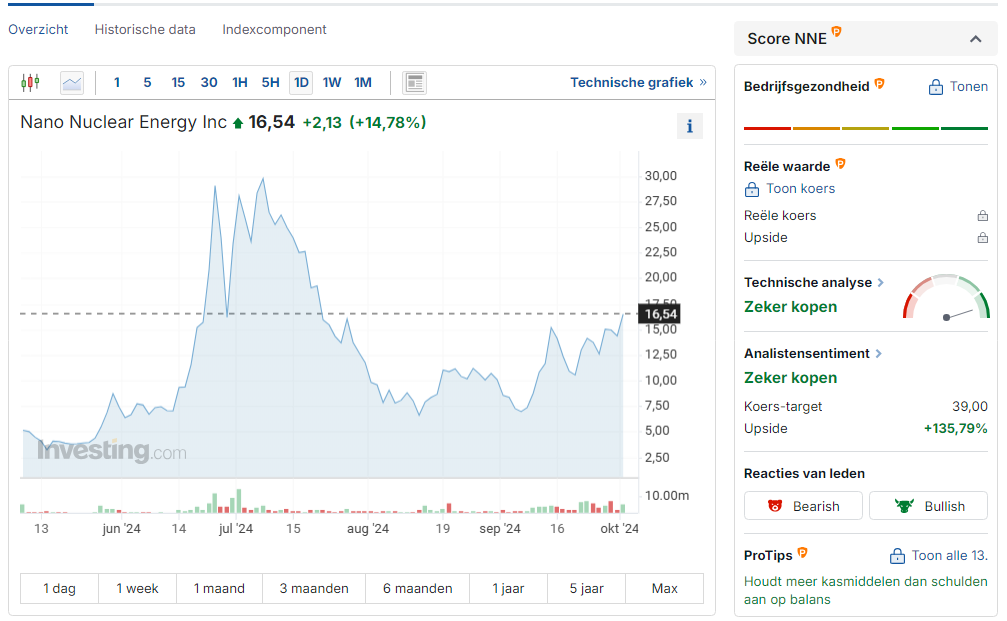 10/2/2024
29
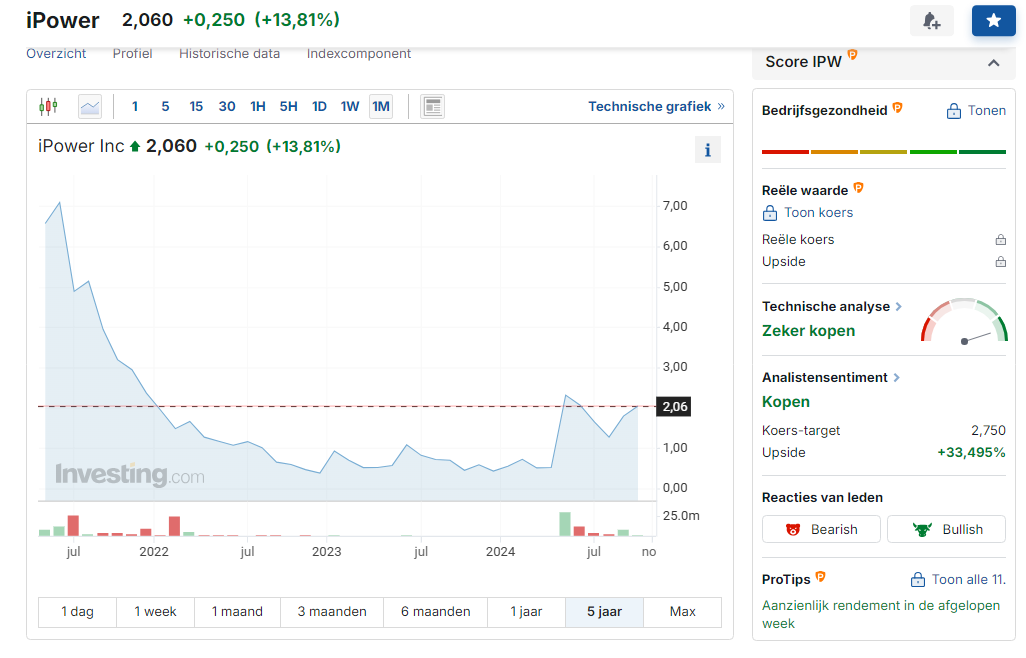 10/2/2024
30
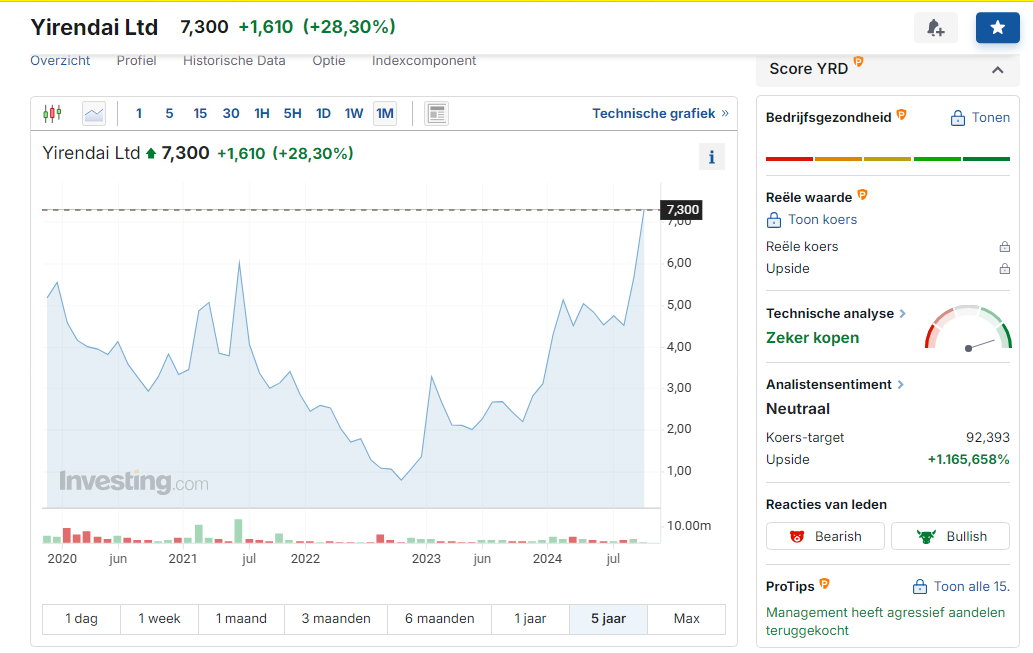 10/2/2024
31
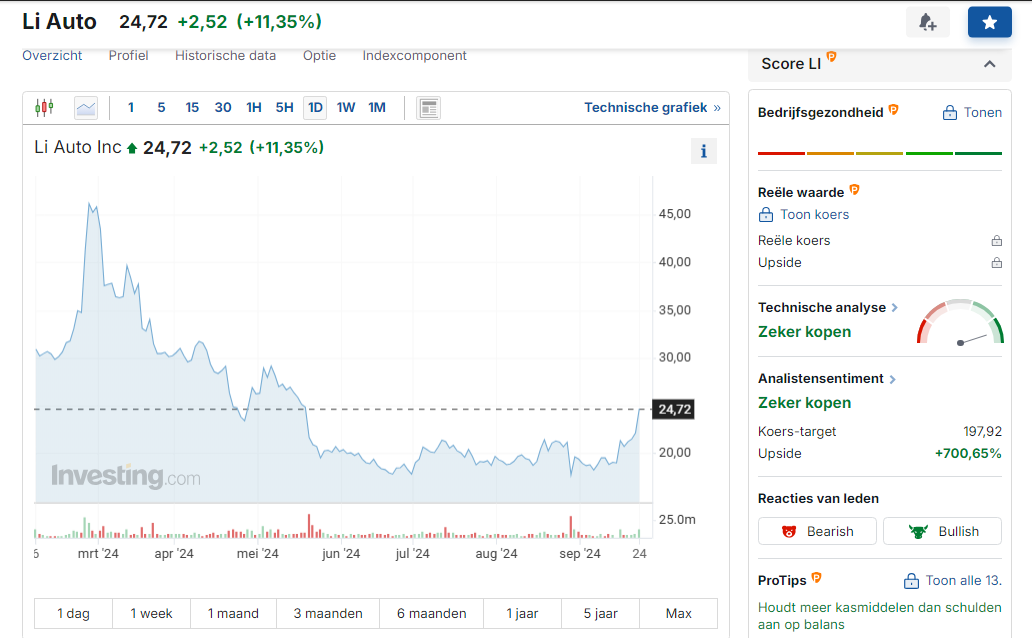 10/2/2024
32
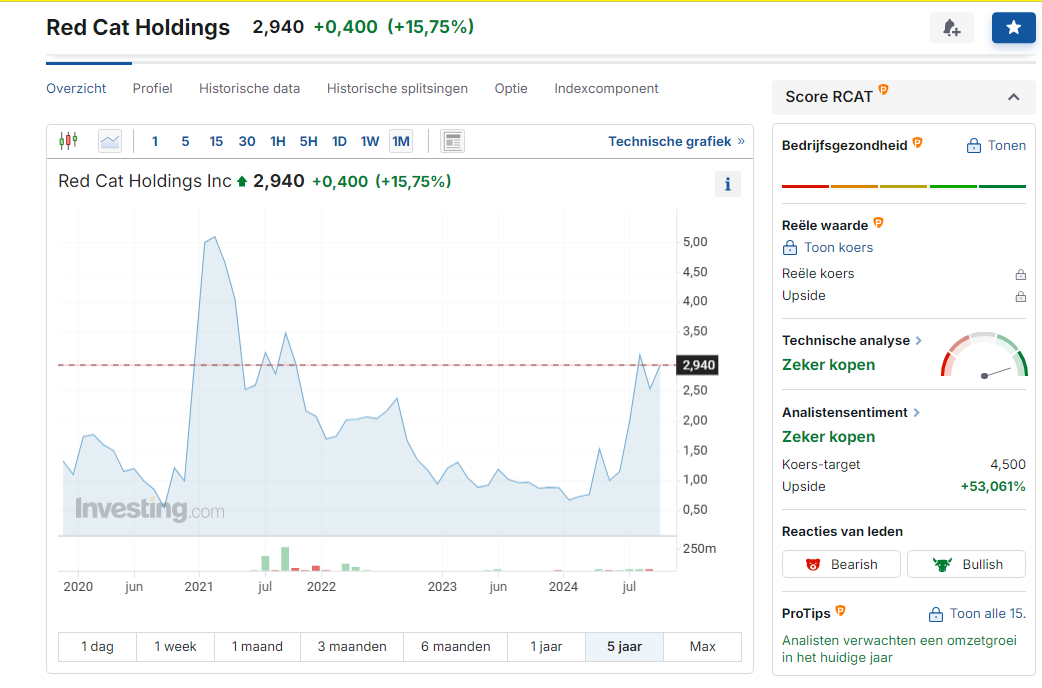 10/2/2024
33
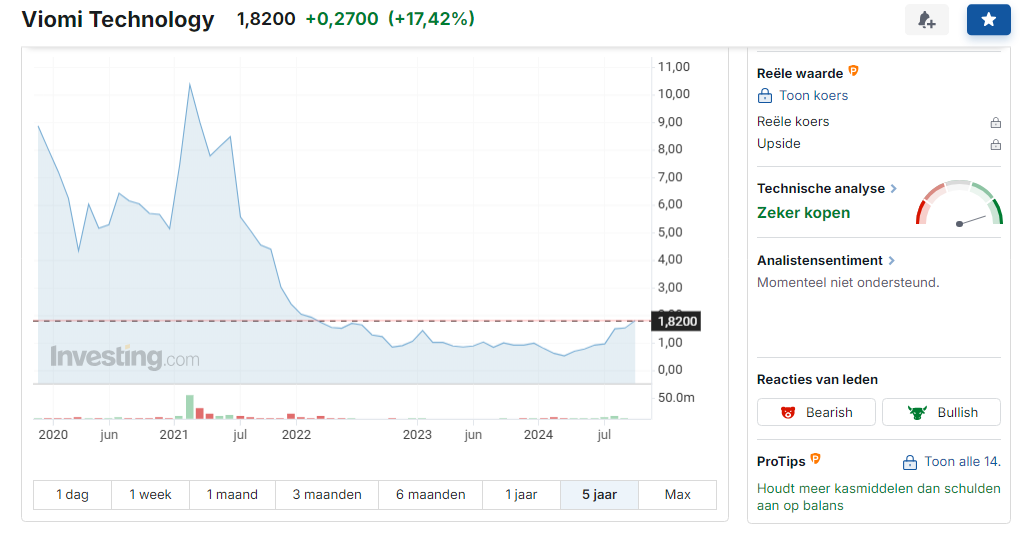 10/2/2024
34
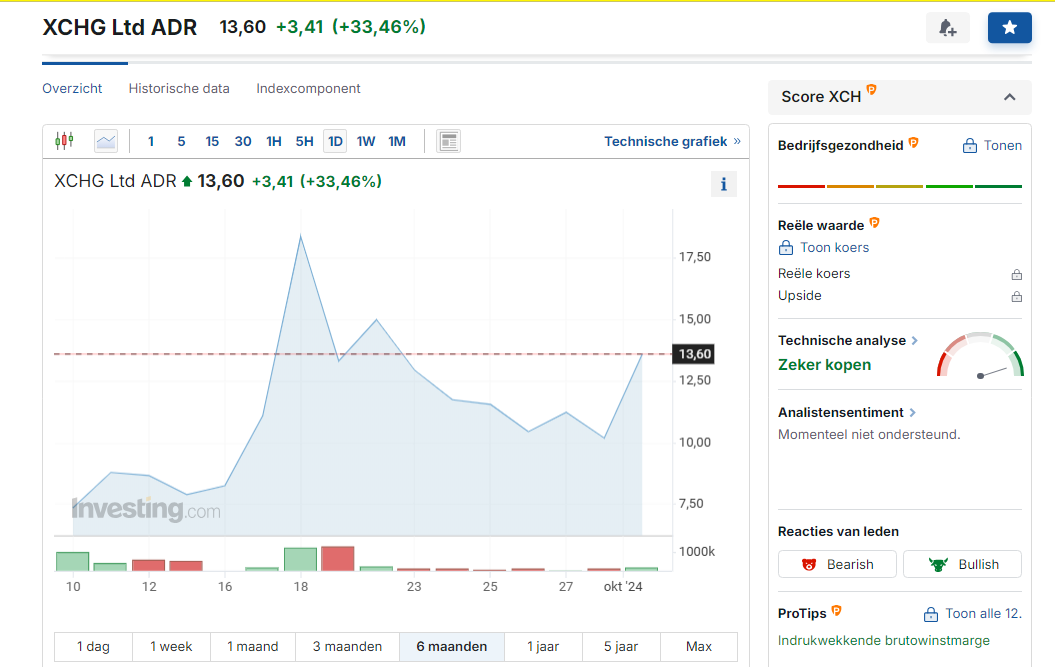 10/2/2024
35
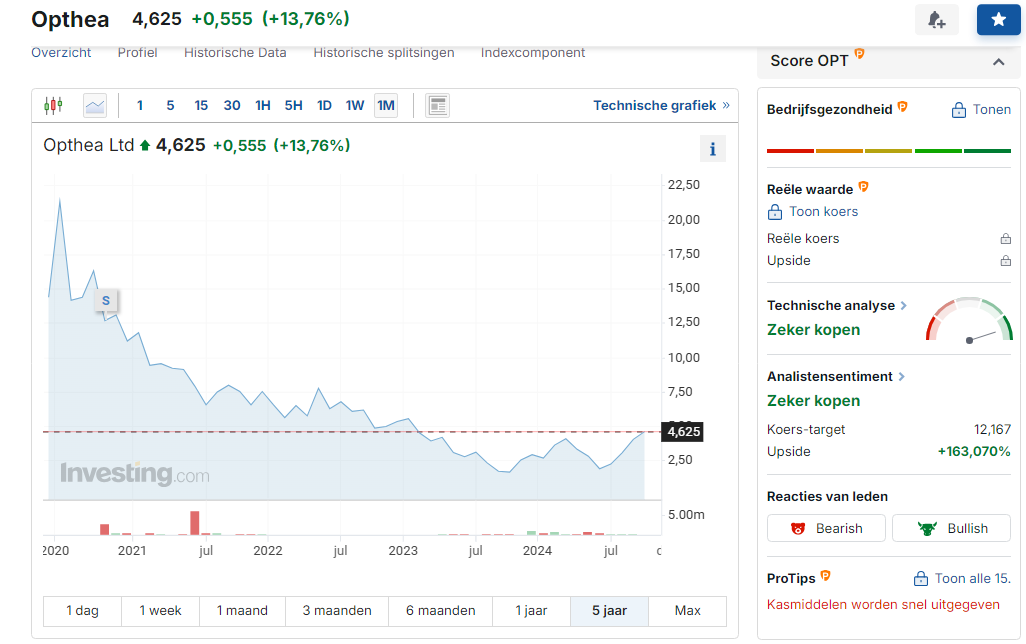 10/2/2024
36
1 kg goud in 2000  10000€
Nu 73000€
10/2/2024
37
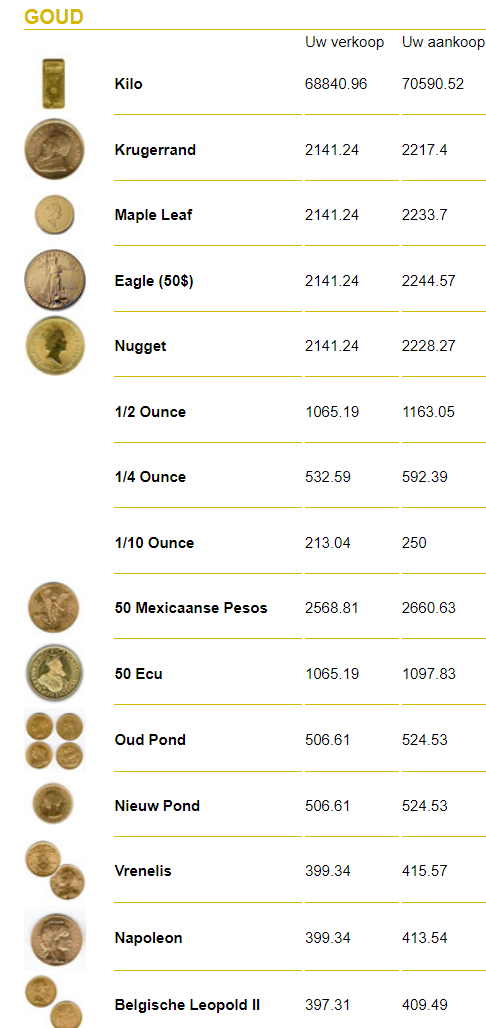 Aan en verkoop goud
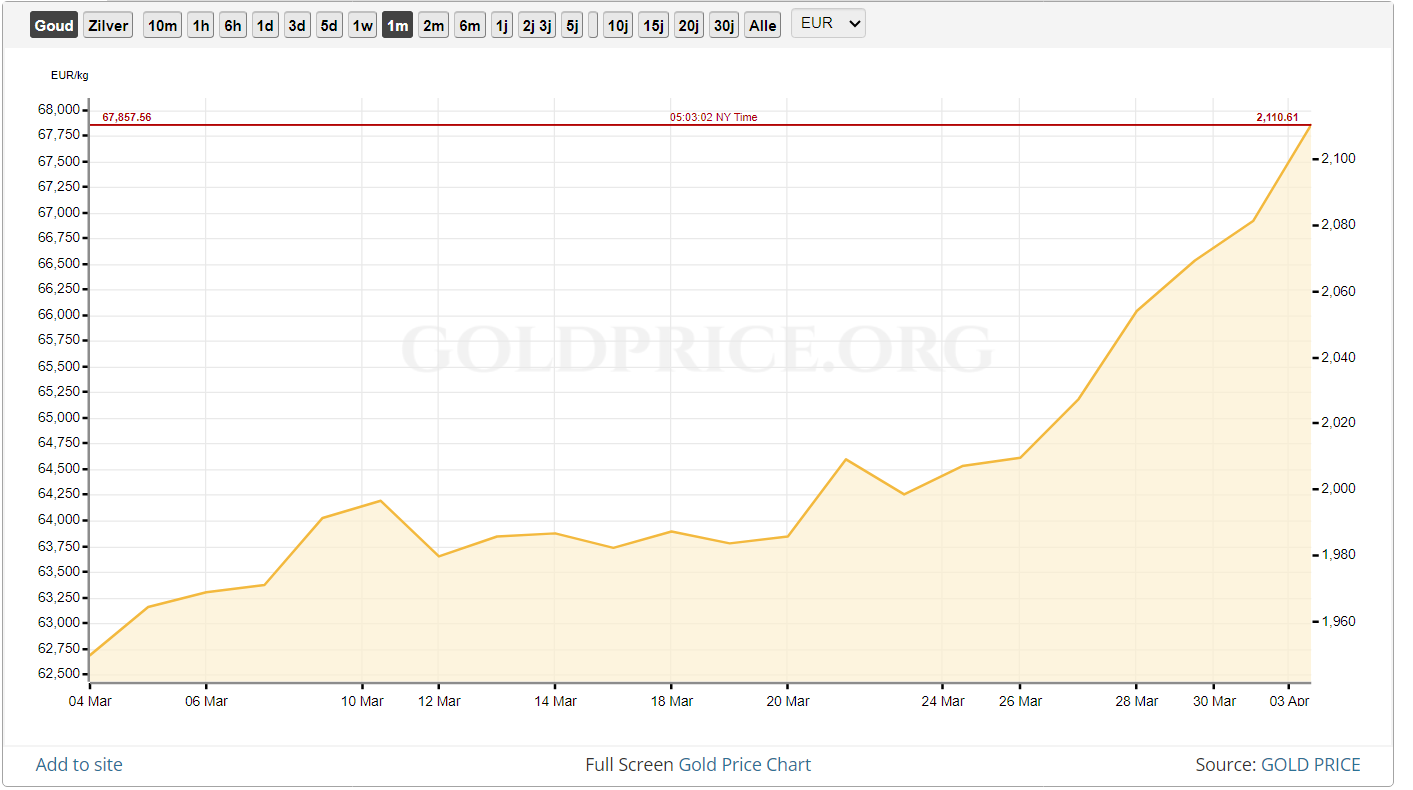 10/2/2024
38
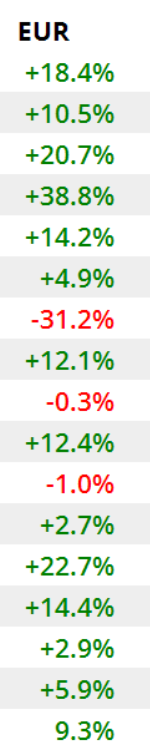 HOE KAN MEN ZICH BESCHERMEN TEGEN DEFLATIE OF KOOPKRACHTCRASH ??
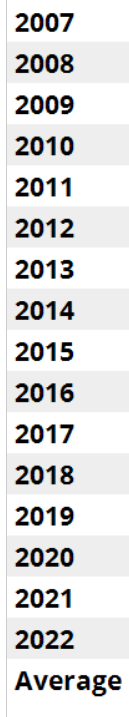 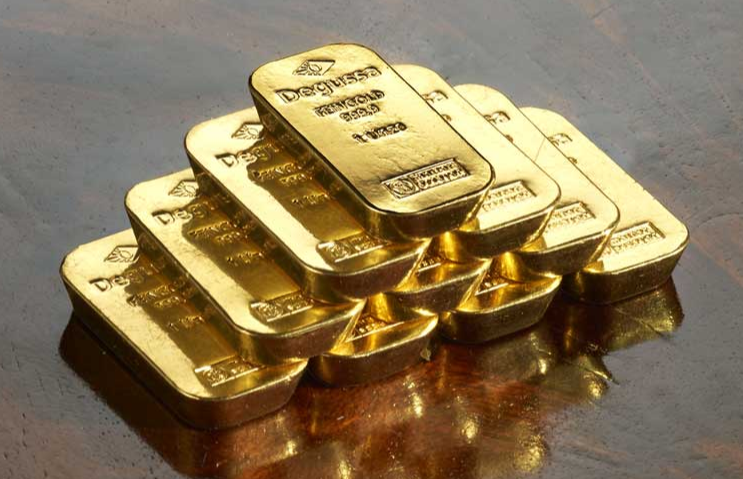 10/2/2024
39
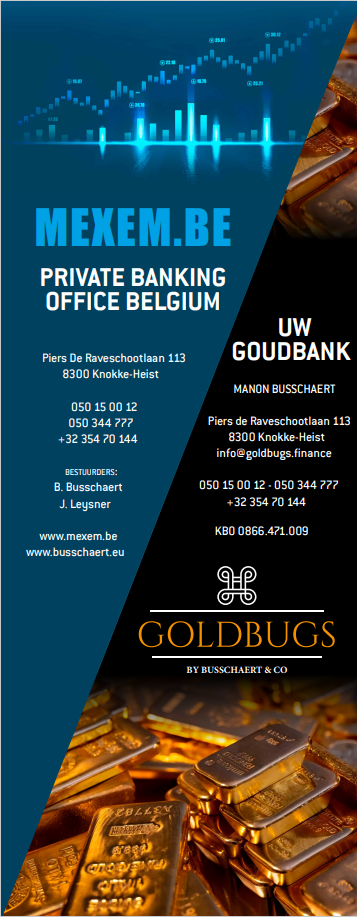 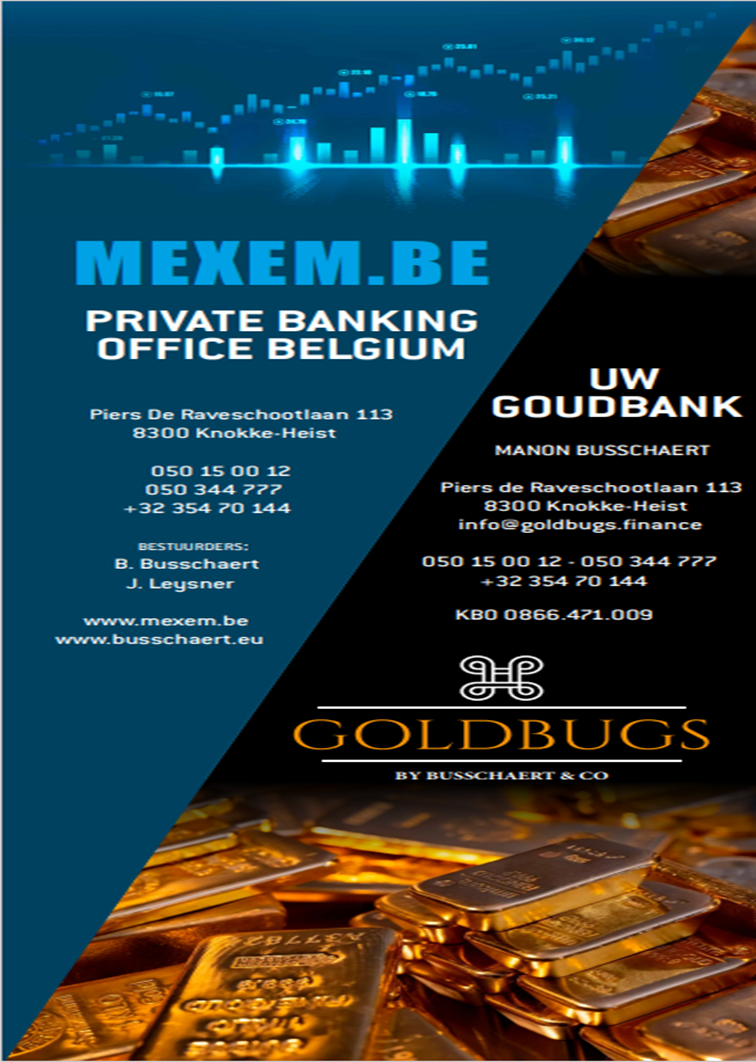 10/2/2024
40